KRONIKA  Základná Škola KOPRIVNICA
Školský rok 2011/2012
SEPTEMBER
Otvorenie školského roka
Dňa 5.9. 2011 sme slávnostne otvorili nový školský rok a privítali sme našich prvákov.
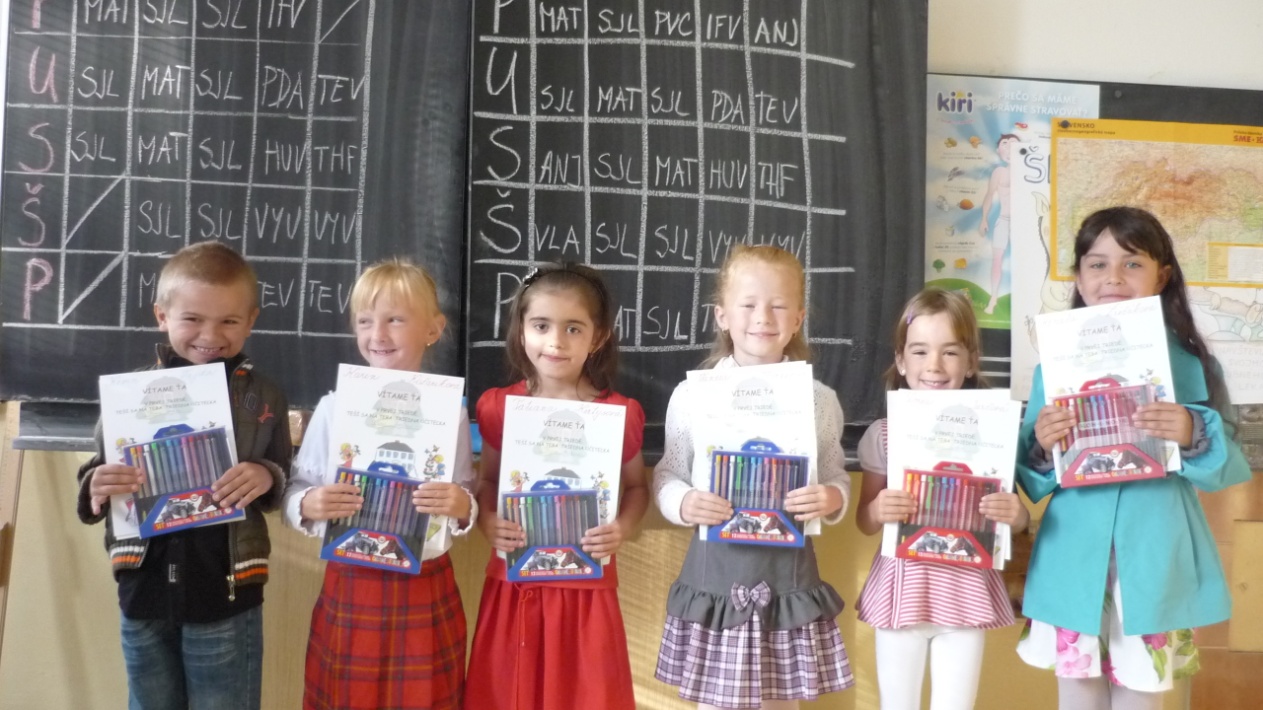 OKtÓBER
Halloween v obecnej knižnici
V Kúrii naše deti mali možnosť prežiť halloweensky večer, kde aj tvorili.
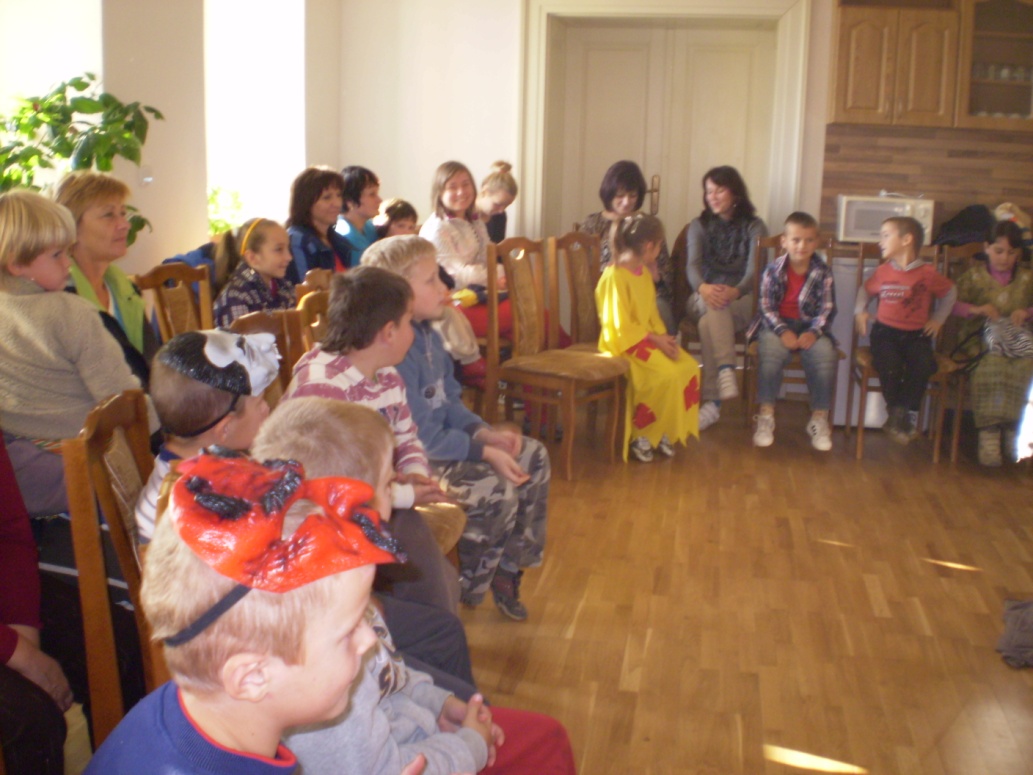 NOVEMBER – predstavenie DIVADIELKA 			GAŠPARKO – Šípková Ruženka

Do našej školy často zavíta divadielko Gašparko. Milá pani Mihoková nám hrá rozprávky, ktoré si sama spracuváva a sama si k nim robí bábky.
DECEMBER
Posedenie s dôchodcami a Mikulášom v sále kultúrneho domu
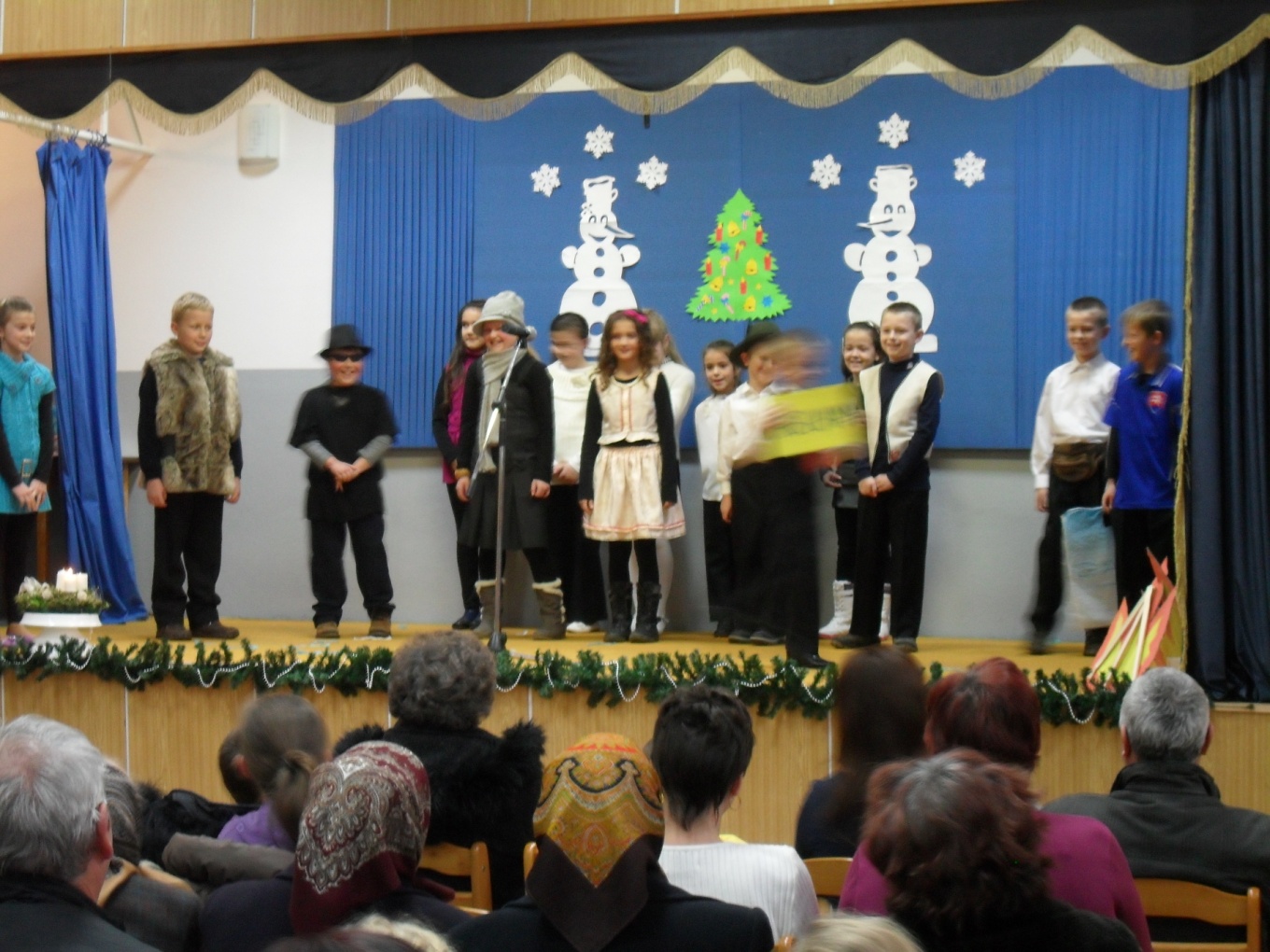 FEBRUÁR
Zápis do 1. ročníka 
Zápis sa konal 2.2. 2012. Zúčastnili sa na ňom  budúci prváci z MŠ, pani učiteľky z MŠ a rodičia. Naši žiaci spolu s pedagogickými zamestnancami im pripravili krátky program a škôlkári mali možnosť ukázať všetkým svoje vedomosti, zručnosti a svoju šikovnosť.
APRÍL
Beseda s členmi policajného zboru. Na miestnom futbalovom ihrisku sa dňa 25.4.2012 zišli všetci žiaci ZŠ a MŠ. Členovia policajného zboru im predstavili svoju prácu s cvičenými policajnými psami. Deti si mali možnosť vyskúšať ich uniformy a policajné pomôcky.
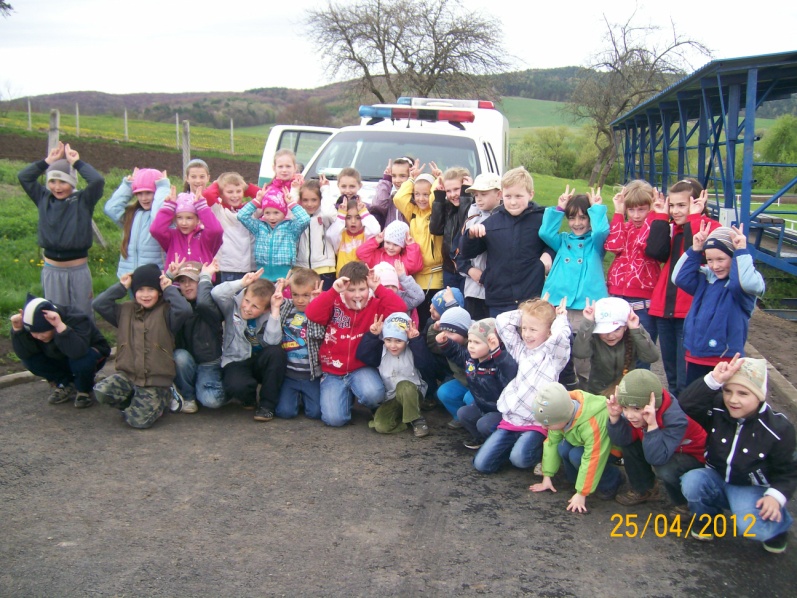 APRÍL
Dopravné ihrisko v Bardejove. Dňa 27.4.2012 sa naši žiaci zúčastnili dopravnej výchovy na dopravnom ihrisku v Bardejove. Pod vedením pána Baníka si zopakovali teóriu a zároveň ju uplatnili v praxi na bicykloch.
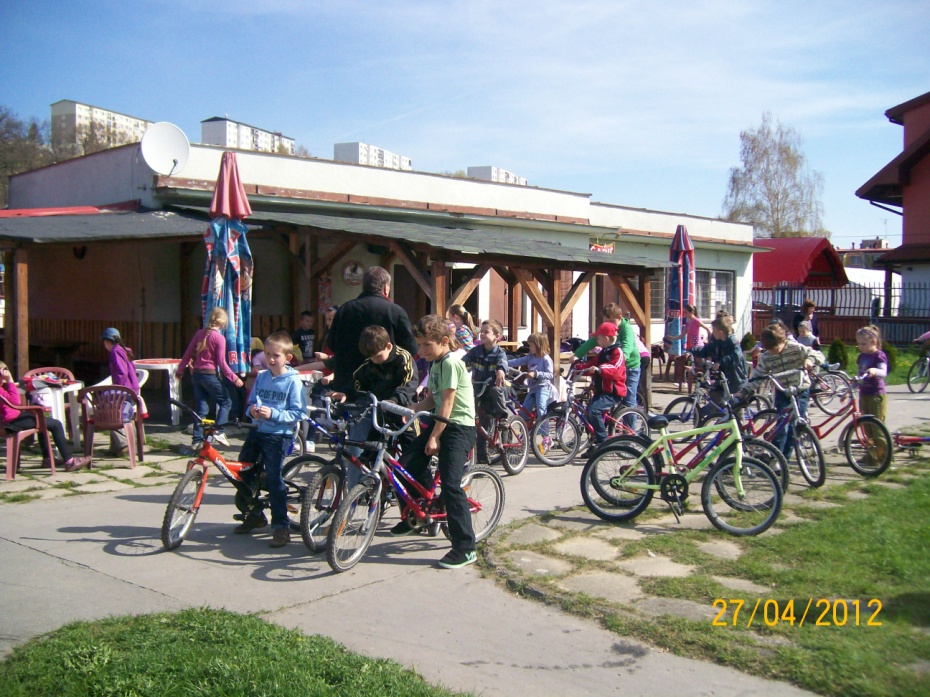 APRÍL
Plavecký výcvik. Tak ako každý rok ani v tomto školskom roku nechýbal plavecký výcvik. Zúčastnilo sa ho 8 žiakov, ktorí sa zdokonalili v plaveckých technikách a získali mokré vysvedčenie.
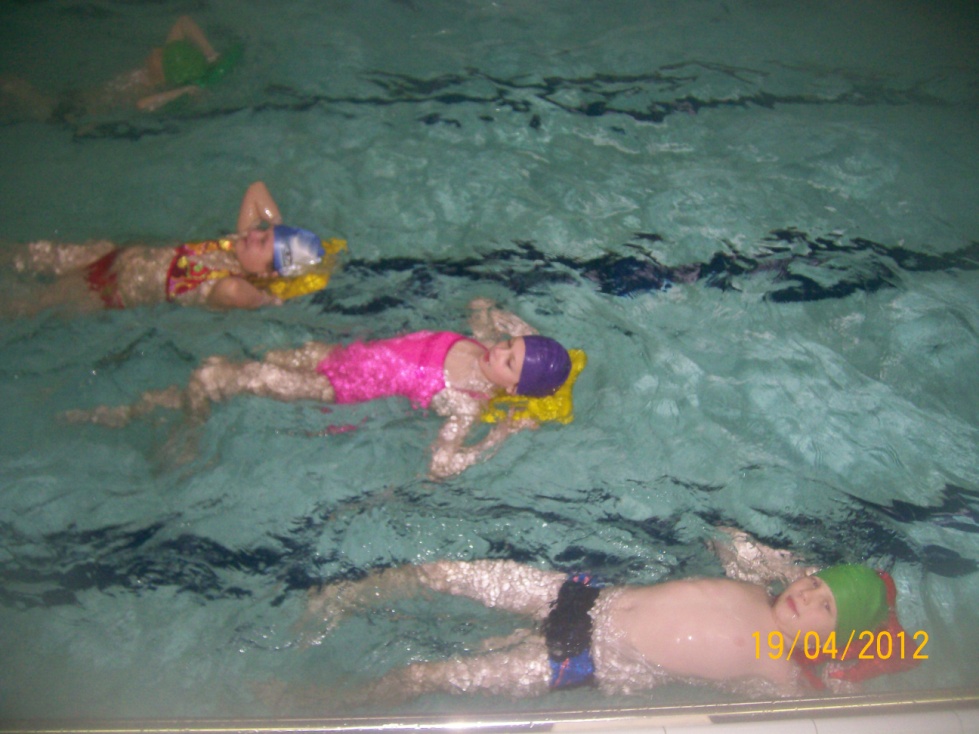 MÁJ
Divadlo Jonáša Záborského v Prešove predstavenie Tri prasiatka. Divadlo Jonáša Záborského a ich predstavenia nemôžu v našej škole chýbať. Aj tento rok sme boli na predstavenie Tri prasiatka,hosťujúceho divadla z Košíc.
MÁJ
Vijeme veniec, vijeme ...
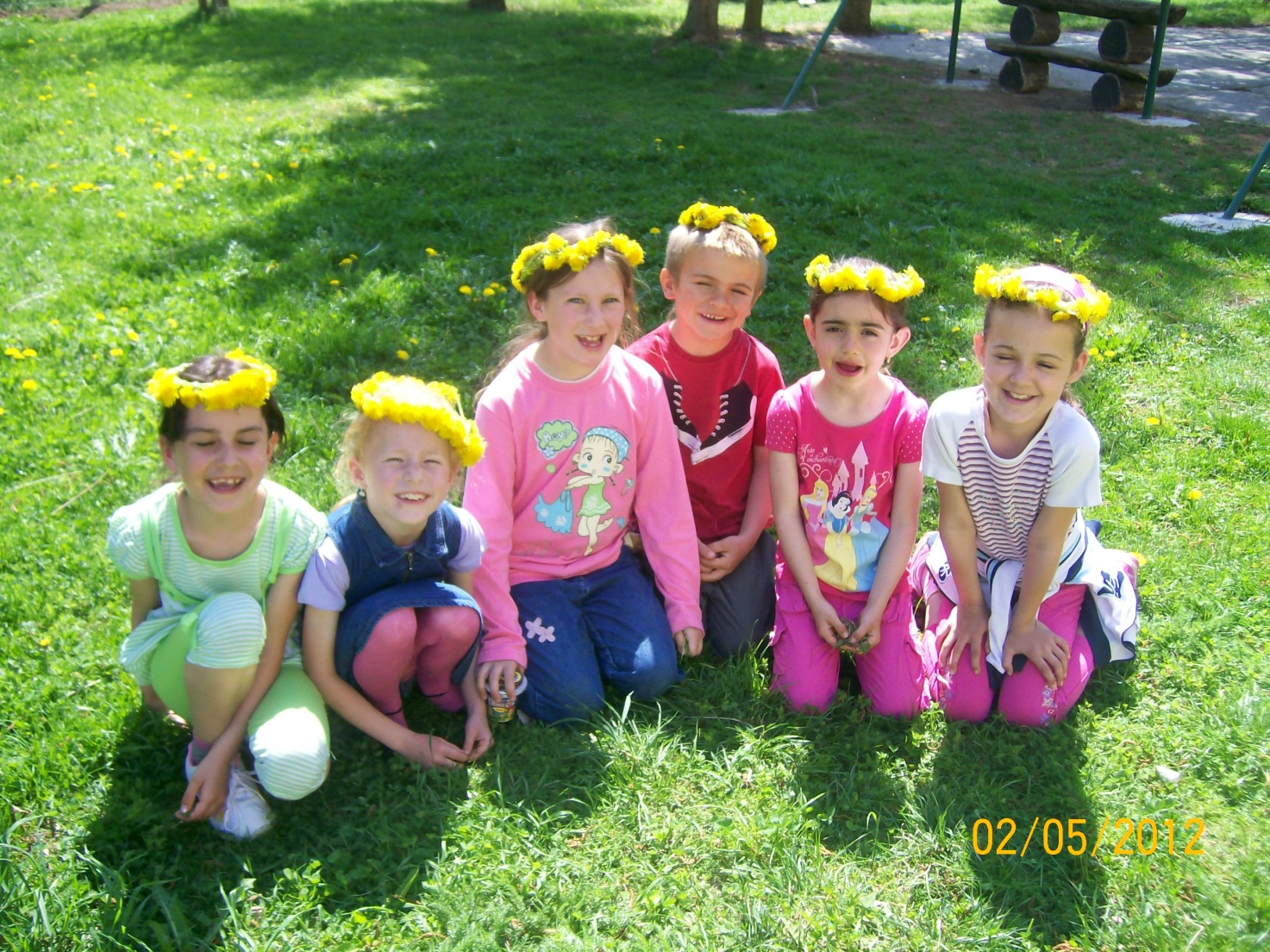 MÁJ
Živánska v altánku pri škole.
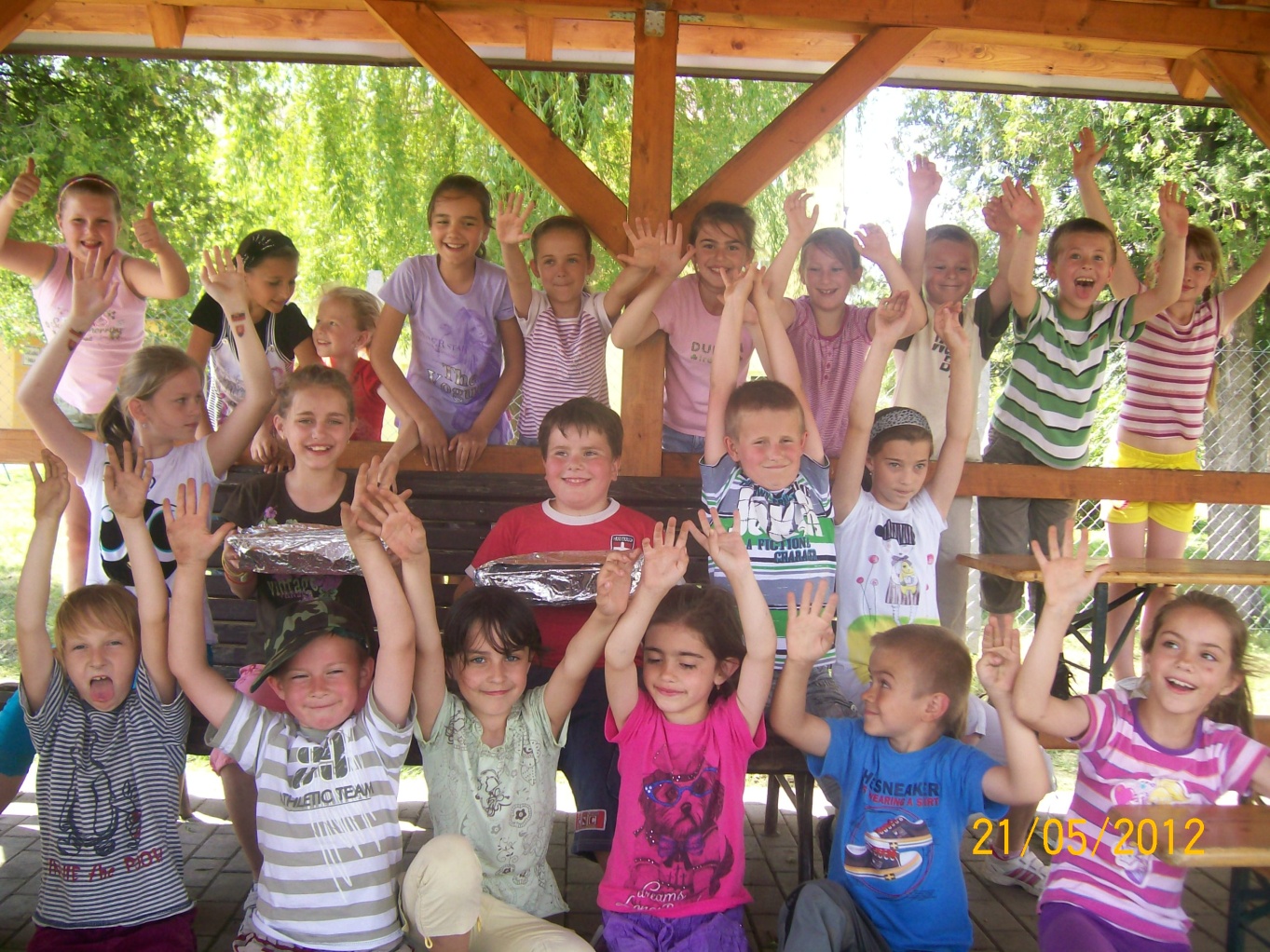 JÚN
Medzinárodný deň detí v ZŠ Koprivnica
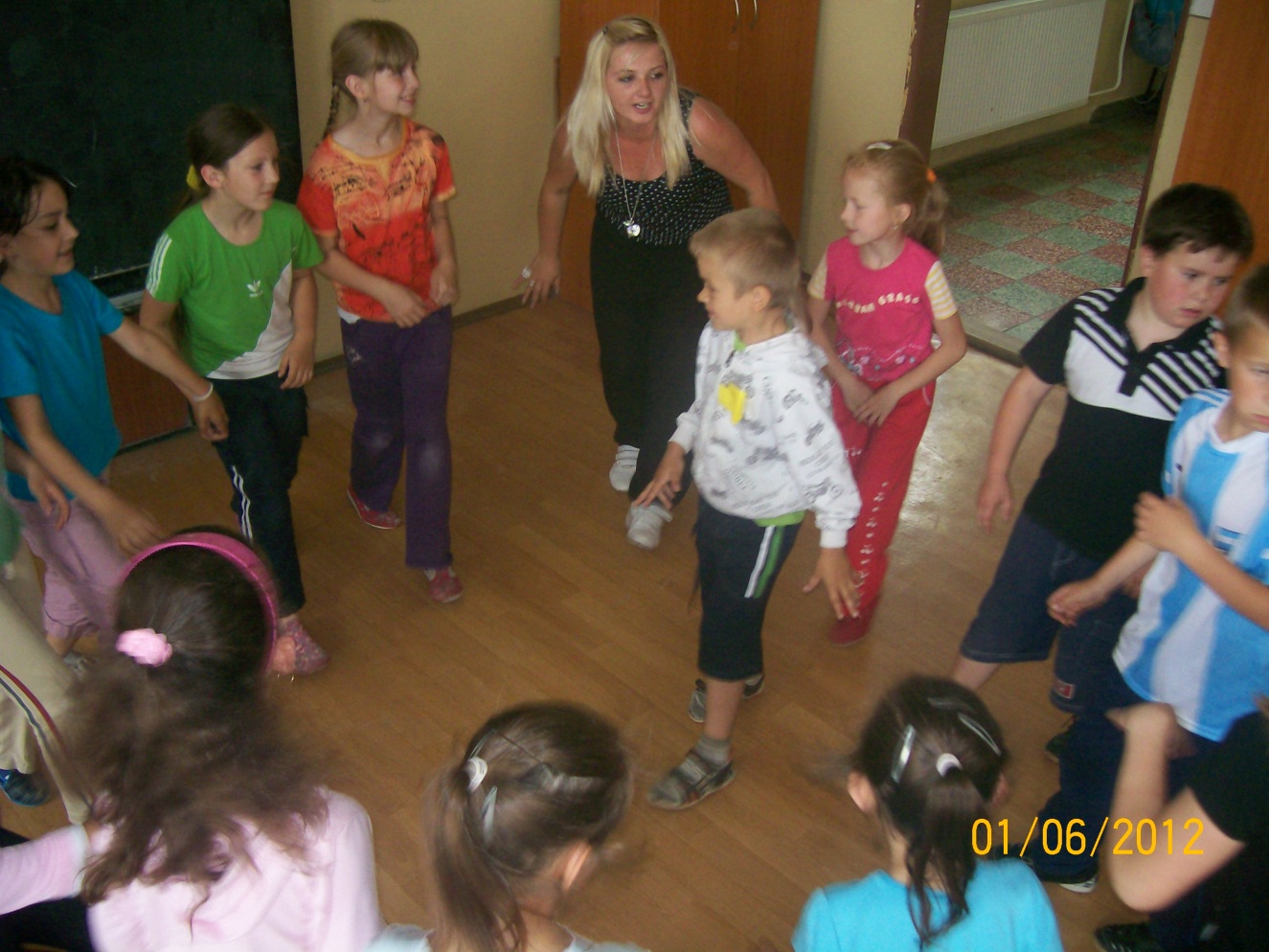 JÚN
Školský výlet Stará Ľubovňa.
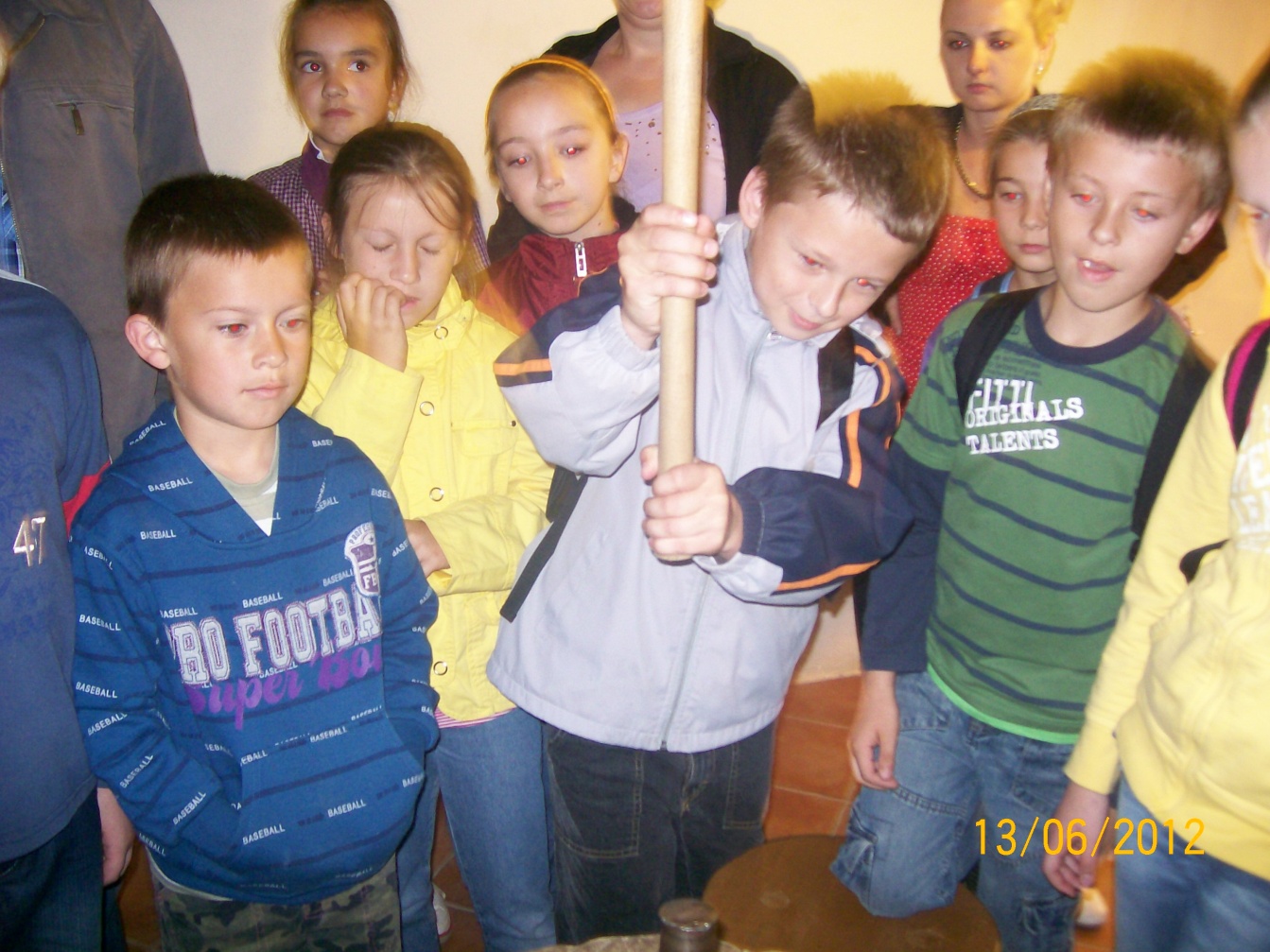 JÚN
Noc v škole sa u nás stalo tradíciou, na ktorú sa naše deti veľmi tešia. Po spoločnej opekačke a hrách si majú možnosť sami ustlať v nových alebo starých priestoroch školy, pozerať rozprávku, a nad ránom po dlhých debatách tvrdo zaspať.
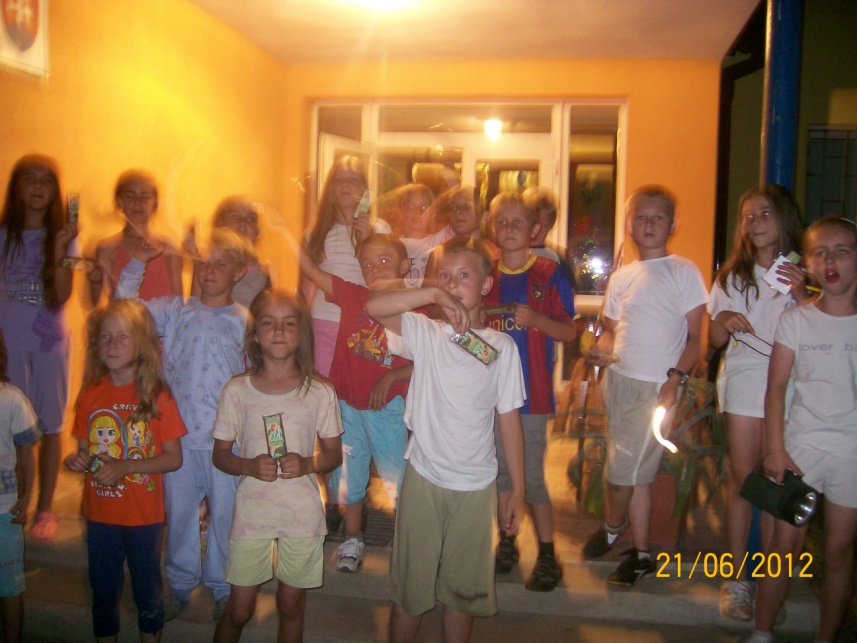 JÚn
Rozlúčka so štvrtákmi. Po dlhom školskom roku, po uzavretí známok a ohodnotení výsledkov našich žiakov prichádzajú na rad naši štvrtáci. Na deň rozlúčky sa tešia celý rok, aj keď potom by sa často krát vrátili späť. No žiaľ .... Čas uteká.
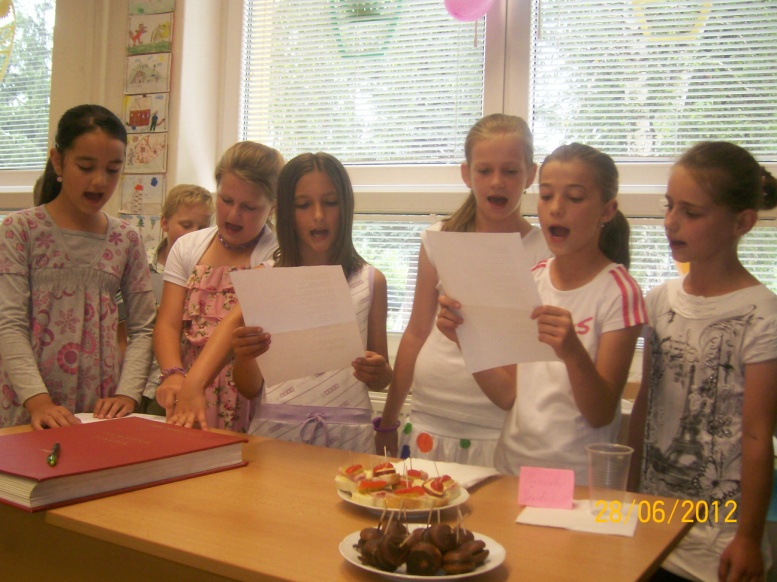 A je tu koniec Školského roka
Uvidíme sa 
v ďalšom školskom roku 2012/2013

                       AHOJ